Making Agreements with Friends: Using an Analogy to Teach Informal Agreements and Bargaining in International Relations Courses
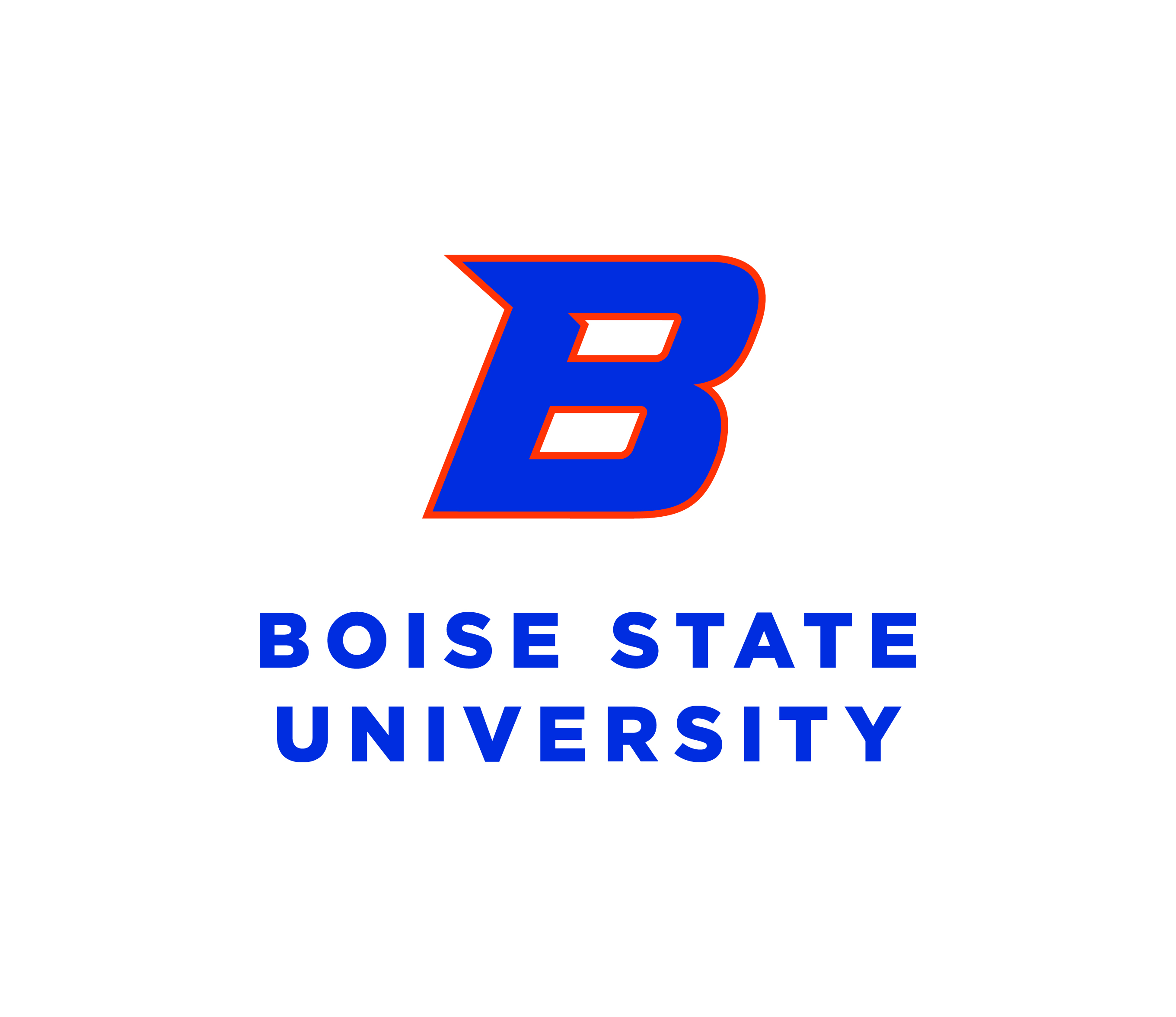 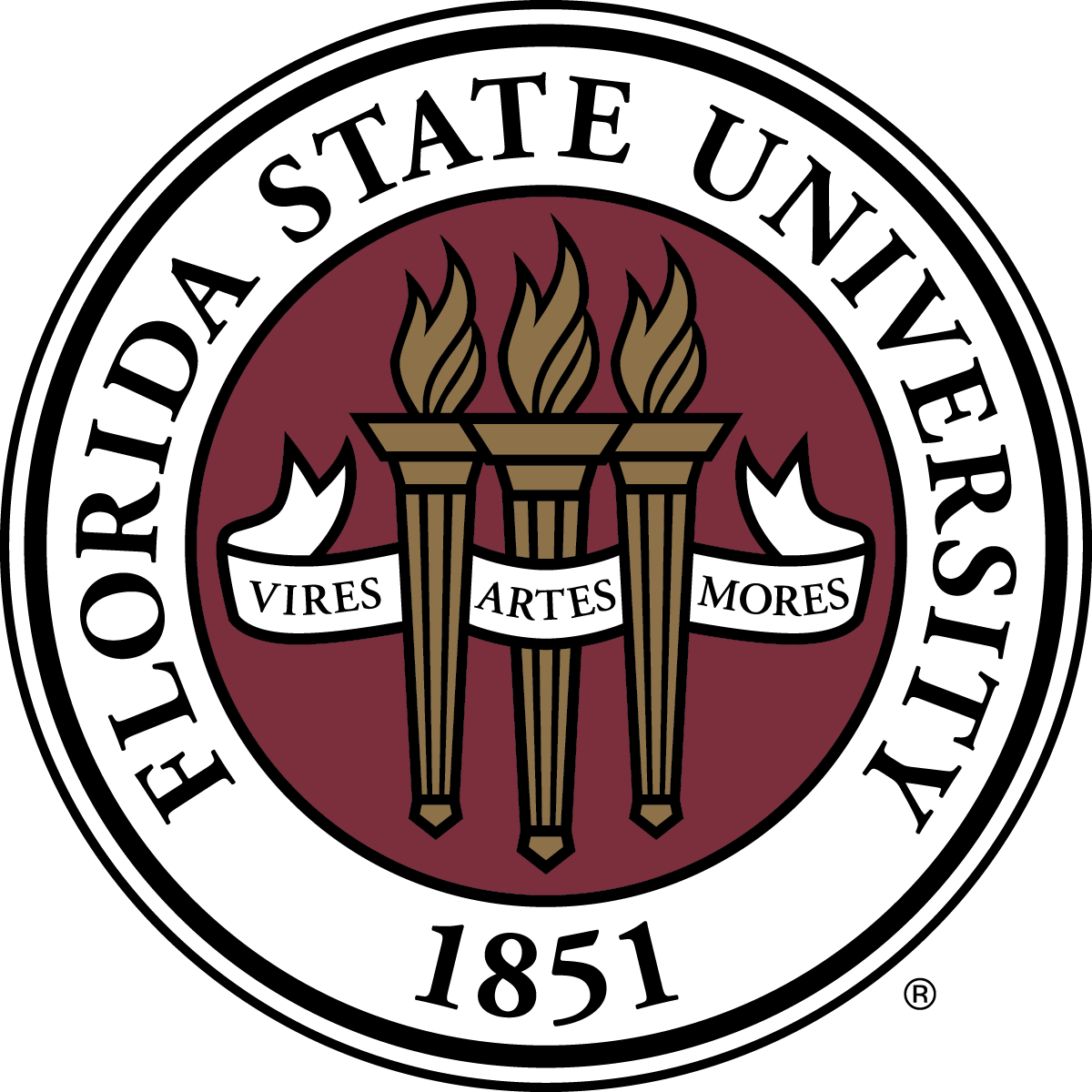 Zachary Houser
Boise State University 
Florida State University
Goals for this Activity
Understand how and why countries form informal agreements

Understand how national reputation can facilitate cooperation 

Understand the three important strategies countries use to make cooperation easier (iteration, issue-linkage, and coercion).
Goals for this Activity
Understand how and why countries form informal agreements

Understand how national reputation can facilitate cooperation 

Understand the three important strategies countries use to make cooperation easier (iteration, issue-linkage, and coercion).
Goals for this Activity
Understand how and why countries form informal agreements

Understand how national reputation can facilitate cooperation 

Understand the three important strategies countries use to make cooperation easier (iteration, issue-linkage, and coercion).
Goals for this Activity
Understand how and why countries form informal agreements

Understand how national reputation can facilitate cooperation 

Understand the three important strategies countries use to make cooperation easier (iteration, issue-linkage, and coercion).
Unlike treaties,  informal agreements generally come into effect without ratification and do not require international publication or registration.

Informal arrangements range from:
Joint declarations
Final communiques
Hidden agreements 
Oral agreements
What are Informal Agreements?
Step 1: The Prompt and Introducing the "Group" (5 Minutes)
[Speaker Notes: Need from you: 
For you to get into this assignment and have fun 
Use your own real-life experiences if applicable 
Trust me that by the end of this class, everything will make sense and connect 


Because the thing is we are not going to talk about international relations or even anything about politics instead, we are going to talk about going out with your friends and I mean friends very loosely]
The Prompt
Imagine you and a group of students go out on the town, and everything is going great… 

Until you get to the pub (restaurant, brewery, etc.) that you all really wanted to go to and find out that the pub has a $10 cover and only accepts cash. 

The problem is you are the only person that brought cash along. 

So, everyone in the group turns to you and asks if you can spot (lend) them a few bucks.
The Prompt
Imagine you and a group of students go out on the town, and everything is going great… 

Until you get to the pub (restaurant, brewery, etc.) that you all really wanted to go to and find out that the pub has a $10 cover and only accepts cash. 

The problem is you are the only person that brought cash along. 

So, everyone in the group turns to you and asks if you can spot (lend) them a few bucks.
The Prompt
Imagine you and a group of students go out on the town, and everything is going great… 

Until you get to the pub (restaurant, brewery, etc.) that you all really wanted to go to and find out that the pub has a $10 cover and only accepts cash. 

The problem is you are the only person that brought cash along. 

So, everyone in the group turns to you and asks if you can spot (lend) them a few bucks.
The Prompt
Imagine you and a group of students go out on the town, and everything is going great… 

Until you get to the pub (restaurant, brewery, etc.) that you all really wanted to go to and find out that the pub has a $10 cover and only accepts cash. 

The problem is you are the only person that brought cash along. 

So, everyone in the group turns to you and asks if you can spot (lend) them a few bucks.
Sara A. 
The friend that always promises they will pay you back but only pays you back half the time
Your girl scout cookie hookup – you eat A LOT of cookies
Faith   
The friend that takes two weeks of nagging and dozens of reminders but eventually always pays you back
longtime friend that you sometimes bicker with 
Noah K. 
The “friend” who you are pretty sure purposefully forgets their wallet, so someone else has to pay (never pays you back)
Ryan 
Not friends and a bit of a bully. 
You have a really bad history, and tension between you two is building. 
Makes life miserable for everyone if he doesn’t get his way
Ethan 
The friend that doesn’t always pay you back 
Isn’t the most reliable person and you don’t get along super well. 
But his parents have a lake house, so you want to stay on his good side, so he continues to invite you.
Gabriella B. 
reliable best friend 
The instant Venmo-er 
Braxton 
Don’t interact much 
But your friends hang out with him a lot and say he’s reliable
Sofia S.  
New person to the group 
First time she’s been out with anyone in the group 
Jalen 
Has helped you often in the past
Has lent you cash when you needed it
Sara A. 
The friend that always promises they will pay you back but only pays you back half the time
Your girl scout cookie hookup – you eat A LOT of cookies
Faith   
The friend that takes two weeks of nagging and dozens of reminders but eventually always pays you back
longtime friend that you sometimes bicker with 
Noah K. 
The “friend” who you are pretty sure purposefully forgets their wallet, so someone else has to pay (never pays you back)
Ryan 
Not friends and a bit of a bully. 
You have a really bad history, and tension between you two is building. 
Makes life miserable for everyone if he doesn’t get his way
Ethan 
The friend that doesn’t always pay you back 
Isn’t the most reliable person and you don’t get along super well. 
But his parents have a lake house, so you want to stay on his good side, so he continues to invite you.
Gabriella B. 
reliable best friend 
The instant Venmo-er 
Braxton 
Don’t interact much 
But your friends hang out with him a lot and say he’s reliable
Sofia S.  
New person to the group 
First time she’s been out with anyone in the group 
Jalen 
Has helped you often in the past
Has lent you cash when you needed it
Sara A. 
The friend that always promises they will pay you back but only pays you back half the time
Your girl scout cookie hookup – you eat A LOT of cookies
Faith   
The friend that takes two weeks of nagging and dozens of reminders but eventually always pays you back
longtime friend that you sometimes bicker with 
Noah K. 
The “friend” who you are pretty sure purposefully forgets their wallet, so someone else has to pay (never pays you back)
Ryan 
Not friends and a bit of a bully. 
You have a really bad history, and tension between you two is building. 
Makes life miserable for everyone if he doesn’t get his way
Ethan 
The friend that doesn’t always pay you back 
Isn’t the most reliable person and you don’t get along super well. 
But his parents have a lake house, so you want to stay on his good side, so he continues to invite you.
Gabriella B. 
reliable best friend 
The instant Venmo-er 
Braxton 
Don’t interact much 
But your friends hang out with him a lot and say he’s reliable
Sofia S.  
New person to the group 
First time she’s been out with anyone in the group 
Jalen 
Has helped you often in the past
Has lent you cash when you needed it
Sara A. 
The friend that always promises they will pay you back but only pays you back half the time
Your girl scout cookie hookup – you eat A LOT of cookies
Faith   
The friend that takes two weeks of nagging and dozens of reminders but eventually always pays you back
longtime friend that you sometimes bicker with 
Noah K. 
The “friend” who you are pretty sure purposefully forgets their wallet, so someone else has to pay (never pays you back)
Ryan 
Not friends and a bit of a bully. 
You have a really bad history, and tension between you two is building. 
Makes life miserable for everyone if he doesn’t get his way
Ethan 
The friend that doesn’t always pay you back 
Isn’t the most reliable person and you don’t get along super well. 
But his parents have a lake house, so you want to stay on his good side, so he continues to invite you.
Gabriella B. 
reliable best friend 
The instant Venmo-er 
Braxton 
Don’t interact much 
But your friends hang out with him a lot and say he’s reliable
Sofia S.  
New person to the group 
First time she’s been out with anyone in the group 
Jalen 
Has helped you often in the past
Has lent you cash when you needed it
Sara A. 
The friend that always promises they will pay you back but only pays you back half the time
Your girl scout cookie hookup – you eat A LOT of cookies
Faith   
The friend that takes two weeks of nagging and dozens of reminders but eventually always pays you back
longtime friend that you sometimes bicker with 
Noah K. 
The “friend” who you are pretty sure purposefully forgets their wallet, so someone else has to pay (never pays you back)
Ryan 
Not friends and a bit of a bully. 
You have a really bad history, and tension between you two is building. 
Makes life miserable for everyone if he doesn’t get his way
Ethan 
The friend that doesn’t always pay you back 
Isn’t the most reliable person and you don’t get along super well. 
But his parents have a lake house, so you want to stay on his good side, so he continues to invite you.
Gabriella B. 
reliable best friend 
The instant Venmo-er 
Braxton 
Don’t interact much 
But your friends hang out with him a lot and say he’s reliable
Sofia S.  
New person to the group 
First time she’s been out with anyone in the group 
Jalen 
Has helped you often in the past
Has lent you cash when you needed it
Sara A. 
The friend that always promises they will pay you back but only pays you back half the time
Your girl scout cookie hookup – you eat A LOT of cookies
Faith   
The friend that takes two weeks of nagging and dozens of reminders but eventually always pays you back
longtime friend that you sometimes bicker with 
Noah K. 
The “friend” who you are pretty sure purposefully forgets their wallet, so someone else has to pay (never pays you back)
Ryan 
Not friends and a bit of a bully. 
You have a really bad history, and tension between you two is building. 
Makes life miserable for everyone if he doesn’t get his way
Ethan 
The friend that doesn’t always pay you back 
Isn’t the most reliable person and you don’t get along super well. 
But his parents have a beach house, so you want to stay on his good side, so he continues to invite you.
Gabriella B. 
reliable best friend 
The instant Venmo-er 
Braxton 
Don’t interact much 
But your friends hang out with him a lot and say he’s reliable
Sofia S.  
New person to the group 
First time she’s been out with anyone in the group 
Jalen 
Has helped you often in the past
Has lent you cash when you needed it
Sara A. 
The friend that always promises they will pay you back but only pays you back half the time
Your girl scout cookie hookup – you eat A LOT of cookies
Faith   
The friend that takes two weeks of nagging and dozens of reminders but eventually always pays you back
longtime friend that you sometimes bicker with 
Noah K. 
The “friend” who you are pretty sure purposefully forgets their wallet, so someone else has to pay (never pays you back)
Ryan 
Not friends and a bit of a bully. 
You have a really bad history, and tension between you two is building. 
Makes life miserable for everyone if he doesn’t get his way
Ethan 
The friend that doesn’t always pay you back 
Isn’t the most reliable person and you don’t get along super well. 
But his parents have a beach house, so you want to stay on his good side, so he continues to invite you.
Gabriella B. 
reliable best friend 
The instant Venmo-er 
Braxton 
Don’t interact much 
But your friends hang out with him a lot and say he’s reliable
Sofia S.  
New person to the group 
First time she’s been out with anyone in the group 
Jalen 
Has helped you often in the past
Has lent you cash when you needed it
Sara A. 
The friend that always promises they will pay you back but only pays you back half the time
Your girl scout cookie hookup – you eat A LOT of cookies
Faith   
The friend that takes two weeks of nagging and dozens of reminders but eventually always pays you back
longtime friend that you sometimes bicker with 
Noah K. 
The “friend” who you are pretty sure purposefully forgets their wallet, so someone else has to pay (never pays you back)
Ryan 
Not friends and a bit of a bully. 
You have a really bad history, and tension between you two is building. 
Makes life miserable for everyone if he doesn’t get his way
Ethan 
The friend that doesn’t always pay you back 
Isn’t the most reliable person and you don’t get along super well. 
But his parents have a beach house, so you want to stay on his good side, so he continues to invite you.
Gabriella B. 
reliable best friend 
The instant Venmo-er 
Braxton 
Don’t interact much 
But your friends hang out with him a lot and say he’s reliable
Sofia S.  
New person to the group 
First time she’s been out with anyone in the group 
Jalen 
Has helped you often in the past
Has lent you cash when you needed it
Sara A. 
The friend that always promises they will pay you back but only pays you back half the time
Your girl scout cookie hookup – you eat A LOT of cookies
Faith   
The friend that takes two weeks of nagging and dozens of reminders but eventually always pays you back
longtime friend that you sometimes bicker with 
Noah K. 
The “friend” who you are pretty sure purposefully forgets their wallet, so someone else has to pay (never pays you back)
Ryan 
Not friends and a bit of a bully. 
You have a really bad history, and tension between you two is building. 
Makes life miserable for everyone if he doesn’t get his way
Ethan 
The friend that doesn’t always pay you back 
Isn’t the most reliable person and you don’t get along super well. 
But his parents have a beach house, so you want to stay on his good side, so he continues to invite you.
Gabriella B. 
reliable best friend 
The instant Venmo-er 
Braxton 
Don’t interact much 
But your friends hang out with him a lot and say he’s reliable
Sofia S.  
New person to the group 
First time she’s been out with anyone in the group 
Jalen 
Has helped you often in the past
Has lent you cash when you needed it
Step 2: Deciding Who to "Spot" (10-15 Minutes)
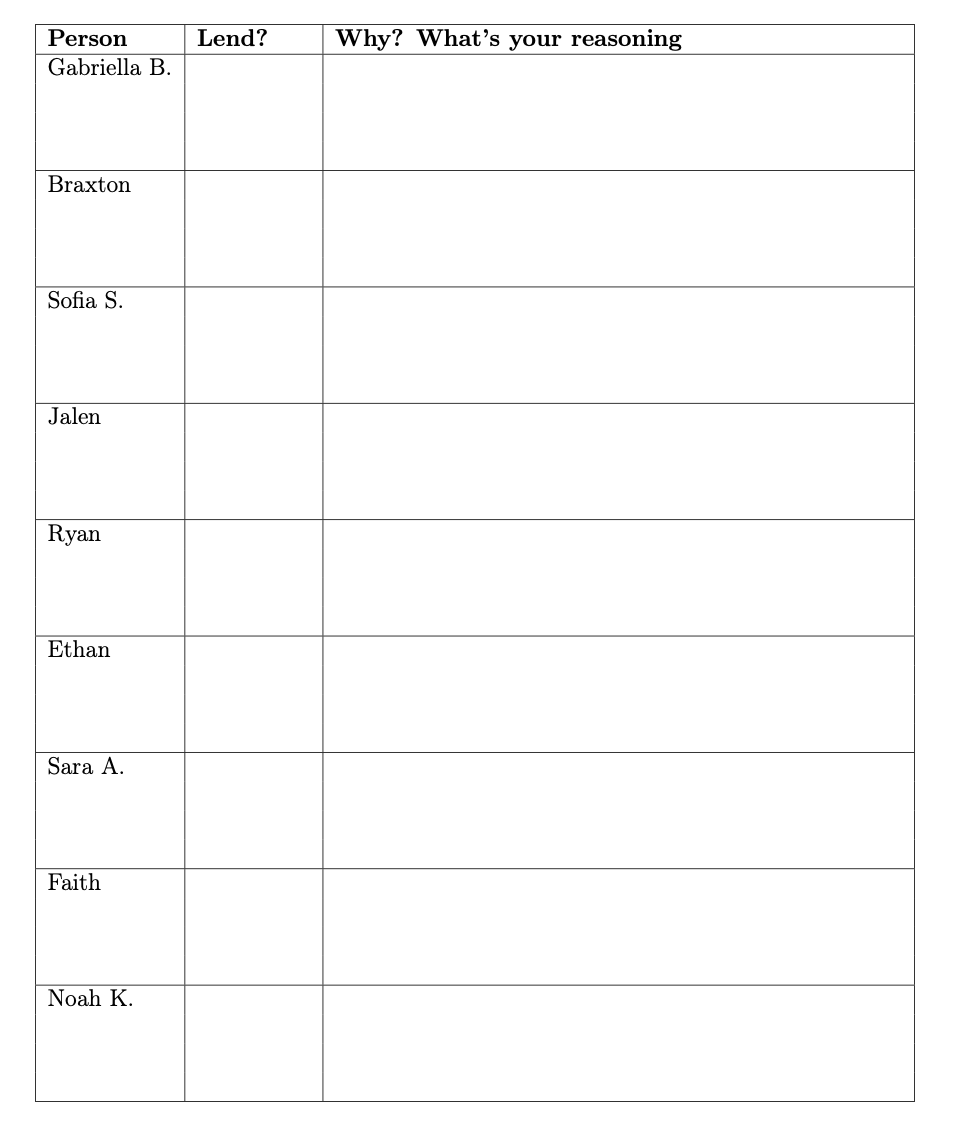 Sara A. 
The friend that always promises they will pay you back but only pays you back half the time
Your girl scout cookie hookup – you eat A LOT of cookies
Faith   
The friend that takes two weeks of nagging and dozens of reminders but eventually always pays you back
longtime friend that you sometimes bicker with 
Noah K. 
The “friend” who you are pretty sure purposefully forgets their wallet, so someone else has to pay (never pays you back)
Ryan 
Not friends and a bit of a bully. 
You have a really bad history, and tension between you two is building. 
Makes life miserable for everyone if he doesn’t get his way
Ethan 
The friend that doesn’t always pay you back 
Isn’t the most reliable person and you don’t get along super well. 
But his parents have a lake house, so you want to stay on his good side, so he continues to invite you.
Gabriella B. 
reliable best friend 
The instant Venmo-er 
Braxton 
Don’t interact much 
But your friends hang out with him a lot and say he’s reliable
Sofia S.  
New person to the group 
First time she’s been out with anyone in the group 
Jalen 
Has helped you often in the past
Has lent you cash when you needed it
Step 3: Bargaining (10-15 Minutes)
Select 3-5 people to whom you are either hesitant or unwilling to lend money. 

For each person, devise a unique deal, plan, or bargain to make you more willing to spot them (Hint: they do not have to pay you back with cash).
Step 4: The Reveal (10 Minutes)
Sara A. 
The friend that always promises they will pay you back but only pays you back half the time
Your girl scout cookie hookup – you eat A LOT of cookies
Faith -  
The friend that takes two weeks of nagging and dozens of reminders but eventually always pays you back
longtime friend that you sometimes bicker with 
Noah K. 
The “friend” who you are pretty sure purposefully forgets their wallet, so someone else has to pay (never pays you back)
Gabriella B. 
reliable best friend 
The instant Venmo-er 
Braxton 
You don’t interact much 
But your friend’s hangout with him a lot and say he’s reliable
Sofia S. – 
New person to the group 
First time she’s been out with anyone in the group 
Jalen – 
Has helped you often in the past
Has lent you cash when you needed it
Ryan –
Not really friends and a bit of a bully. 
You have a really bad history and tension between you two is building. 
Makes life miserable for everyone if he doesn’t get his way
Ethan –
The friend that doesn’t always pay you back 
Isn’t the most reliable person and you don’t get along super well. 
But his parents have a lake house, so you want to stay on his good side, so he continues to invite you.
[Speaker Notes: The logic you used to make agreements with your friends is not too dissimilar to the logic countries use to make agreements]
Saudi Arabia 
Often disagree 
But they have been our oil hookup and we’ve been their weapons hookup

France
US first ally 
Often disagree… Iraq War, “Freedom Fries”, nuclear submarine deal with Australia 

North Korea
Pretty obvious – exiled themselves from the international community
Great Britain
America’s closet ally

Belgium
EU headquarters 

South Sudan
Newest Country (2011)

Japan
Borrowed heavily from them in the 80s and 90s
Russia
Cold war 
Ukraine 

Egypt 
Since the Carter administration, the US has given around a billion dollars a year in aid 
In return, the US gets priority access through the Suez canal & Egypt doesn’t go to war with Israel
Saudi Arabia 
Often disagree 
But they have been our oil hookup and we’ve been their weapons hookup

France
US first ally 
Often disagree… Iraq War, “Freedom Fries”, nuclear submarine deal with Australia 

North Korea
Pretty obvious – exiled themselves from the international community
Great Britain
America’s closet ally

Belgium
EU headquarters 

South Sudan
Newest Country (2011)

Japan
Borrowed heavily from them in the 80s and 90s
Russia
Cold war 
Ukraine 

Egypt 
Since the Carter administration, the US has given around a billion dollars a year in aid 
In return, the US gets priority access through the Suez canal & Egypt doesn’t go to war with Israel
Saudi Arabia 
Often disagree 
But they have been our oil hookup and we’ve been their weapons hookup

France
US first ally 
Often disagree… Iraq War, “Freedom Fries”, nuclear submarine deal with Australia 

North Korea
Pretty obvious – exiled themselves from the international community
Great Britain
America’s closet ally

Belgium
EU headquarters 

South Sudan
Newest Country (2011)

Japan
Borrowed heavily from them in the 80s and 90s
Russia
Cold war 
Ukraine 

Egypt 
Since the Carter administration, the US has given around a billion dollars a year in aid 
In return, the US gets priority access through the Suez canal & Egypt doesn’t go to war with Israel
Saudi Arabia 
Often disagree 
But they have been our oil hookup and we’ve been their weapons hookup

France
US first ally 
Often disagree… Iraq War, “Freedom Fries”, nuclear submarine deal with Australia 

North Korea
Pretty obvious – exiled themselves from the international community
Great Britain
America’s closet ally

Belgium
EU headquarters 

South Sudan
Newest Country (2011)

Japan
Borrowed heavily from them in the 80s and 90s
Russia
Cold war 
Ukraine 

Egypt 
Since the Carter administration, the US has given around a billion dollars a year in aid 
In return, the US gets priority access through the Suez canal & Egypt doesn’t go to war with Israel
Saudi Arabia 
Often disagree 
But they have been our oil hookup and we’ve been their weapons hookup

France
US first ally 
Often disagree… Iraq War, “Freedom Fries”, nuclear submarine deal with Australia 

North Korea
Pretty obvious – exiled themselves from the international community
Great Britain
America’s closet ally

Belgium
EU headquarters 

South Sudan
Newest Country (2011)

Japan
Borrowed heavily from them in the 80s and 90s
Russia
Cold war 
Ukraine 

Egypt 
Since the Carter administration, the US has given around a billion dollars a year in aid 
In return, the US gets priority access through the Suez canal & Egypt doesn’t go to war with Israel
Saudi Arabia 
Often disagree 
But they have been our oil hookup and we’ve been their weapons hookup

France
US first ally 
Often disagree… Iraq War, “Freedom Fries”, nuclear submarine deal with Australia 

North Korea
Pretty obvious – exiled themselves from the international community
Great Britain
America’s closet ally

Belgium
EU headquarters 

South Sudan
Newest Country (2011)

Japan
Borrowed heavily from them in the 80s and 90s
Russia
Cold war 
Ukraine 

Egypt 
Since the Carter administration, the US has given around a billion dollars a year in aid 
In return, the US gets priority access through the Suez canal & Egypt doesn’t go to war with Israel
Saudi Arabia 
Often disagree 
But they have been our oil hookup and we’ve been their weapons hookup

France
US first ally 
Often disagree… Iraq War, “Freedom Fries”, nuclear submarine deal with Australia 

North Korea
Pretty obvious – exiled themselves from the international community
Great Britain
America’s closet ally

Belgium
EU headquarters 

South Sudan
Newest Country (2011)

Japan
Borrowed heavily from them in the 80s and 90s
Russia
Cold war 
Ukraine 

Egypt 
Since the Carter administration, the US has given around a billion dollars a year in aid 
In return, the US gets priority access through the Suez canal & Egypt doesn’t go to war with Israel
Saudi Arabia 
Often disagree 
But they have been our oil hookup and we’ve been their weapons hookup

France
US first ally 
Often disagree… Iraq War, “Freedom Fries”, nuclear submarine deal with Australia 

North Korea
Pretty obvious – exiled themselves from the international community
Great Britain
America’s closet ally

Belgium
EU headquarters 

South Sudan
Newest Country (2011)

Japan
Borrowed heavily from them in the 80s and 90s
Russia
Cold war 
Ukraine 

Egypt 
Since the Carter administration, the US has given around a billion dollars a year in aid 
In return, the US gets priority access through the Suez canal & Egypt doesn’t go to war with Israel
Saudi Arabia 
Often disagree 
But they have been our oil hookup and we’ve been their weapons hookup

France
US first ally 
Often disagree… Iraq War, “Freedom Fries”, nuclear submarine deal with Australia 

North Korea
Pretty obvious – exiled themselves from the international community
Great Britain
America’s closet ally

Belgium
EU headquarters 

South Sudan
Newest Country (2011)

Japan
Borrowed heavily from them in the 80s and 90s
Russia
Cold war 
Ukraine 

Egypt 
Since the Carter administration, the US has given around a billion dollars a year in aid 
In return, the US gets priority access through the Suez canal & Egypt doesn’t go to war with Israel
Saudi Arabia 
Often disagree 
But they have been our oil hookup and we’ve been their weapons hookup

France
US first ally 
Often disagree… Iraq War, “Freedom Fries”, nuclear submarine deal with Australia 

North Korea
Pretty obvious – exiled themselves from the international community
Great Britain
America’s closet ally

Belgium
EU headquarters 

South Sudan
Newest Country (2011)

Japan
Borrowed heavily from them in the 80s and 90s
Russia
Cold war 
Ukraine 

Egypt 
Since the Carter administration, the US has given around a billion dollars a year in aid 
In return, the US gets priority access through the Suez canal & Egypt doesn’t go to war with Israel
[Speaker Notes: December 1985 North Korea ratifies the Nuclear Nonproliferation Treaty (NPT),

January 1992 Koreas Agree to Denuclearize Peninsula

1993 NK rejects inspections by the International Atomic Energy Agency]
Iteration
Leveraging cooperation in the future

Issue-linkage
Connecting cooperation on one issue with other issues 

Coercion
Punish states (sanctions)
Tools to Reach an Agreement
Step 5: Debrief (5 Minutes)
What did we learn?
A crucial element of international relations is a nation’s reputation.

A good reputation comes with many benefits and advantages. 

A bad reputation can be costly 
Breaking agreements = Reputation costs

Countries care about their reputation

Countries with geopolitical importance 
 Can get away with breaking norms & agreements 
Do not suffer the same consequences as other countries
Reputation
A crucial element of international relations is a nation’s reputation.

A good reputation comes with many benefits and advantages. 

A bad reputation can be costly 
Breaking agreements = Reputation costs

Countries care about their reputation

Countries with geopolitical importance 
 Can get away with breaking norms & agreements 
Do not suffer the same consequences as other countries
Reputation
A crucial element of international relations is a nation’s reputation.

A good reputation comes with many benefits and advantages. 

A bad reputation can be costly 
Breaking agreements = Reputation costs

Countries care about their reputation

Countries with geopolitical importance 
 Can get away with breaking norms & agreements 
Do not suffer the same consequences as other countries
Reputation
A crucial element of international relations is a nation’s reputation.

A good reputation comes with many benefits and advantages. 

A bad reputation can be costly 
Breaking agreements = Reputation costs

Countries care about their reputation

Countries with geopolitical importance 
 Can get away with breaking norms & agreements 
Do not suffer the same consequences as other countries
Reputation
A crucial element of international relations is a nation’s reputation.

A good reputation comes with many benefits and advantages. 

A bad reputation can be costly 
Breaking agreements = Reputation costs

Countries care about their reputation

Countries with geopolitical importance 
 Can get away with breaking norms & agreements 
Do not suffer the same consequences as other countries
Reputation
A crucial element of international relations is a nation’s reputation.

A good reputation comes with many benefits and advantages. 

A bad reputation can be costly 
Breaking agreements = Reputation costs

Countries care about their reputation

Countries with geopolitical importance 
 Can get away with breaking norms & agreements 
Do not suffer the same consequences as other countries
Reputation
A crucial element of international relations is a nation’s reputation.

A good reputation comes with many benefits and advantages. 

A bad reputation can be costly 
Breaking agreements = Reputation costs

Countries care about their reputation

Countries with geopolitical importance 
 Can get away with breaking norms & agreements 
Do not suffer the same consequences as other countries
Reputation
A crucial element of international relations is a nation’s reputation.

A good reputation comes with many benefits and advantages. 

A bad reputation can be costly 
Breaking agreements = Reputation costs

Countries care about their reputation

Countries with geopolitical importance 
 Can get away with breaking norms & agreements 
Do not suffer the same consequences as other countries
Reputation
Are easier, faster, less of a hassle, and more flexible 


Informal agreements can still be counted on


Countries can be pretty confident other nations will follow through
at least states with good reputations
Informal Agreements:
The loss of reputation as a reliable partner.

The violation or perceived violation of an agreement may give rise to specific, costly retaliation

Violating an agreement may recast national reputation in a still broader and more dramatic way,
depicting a nation as untrustworthy and a deceitful enemy
The Price of Noncompliance
The loss of reputation as a reliable partner.

The violation or perceived violation of an agreement may give rise to specific, costly retaliation

Violating an agreement may recast national reputation in a still broader and more dramatic way,
depicting a nation as untrustworthy and a deceitful enemy
The Price of Noncompliance
The loss of reputation as a reliable partner.

The violation or perceived violation of an agreement may give rise to specific, costly retaliation

Violating an agreement may recast national reputation in a still broader and more dramatic way,
depicting a nation as untrustworthy and a deceitful enemy
The Price of Noncompliance
Iteration
Leveraging cooperation in the future

Issue-linkage
Connecting cooperation on one issue with other issues 

Coercion
Punish states (sanctions)
Tools to Reach an Agreement
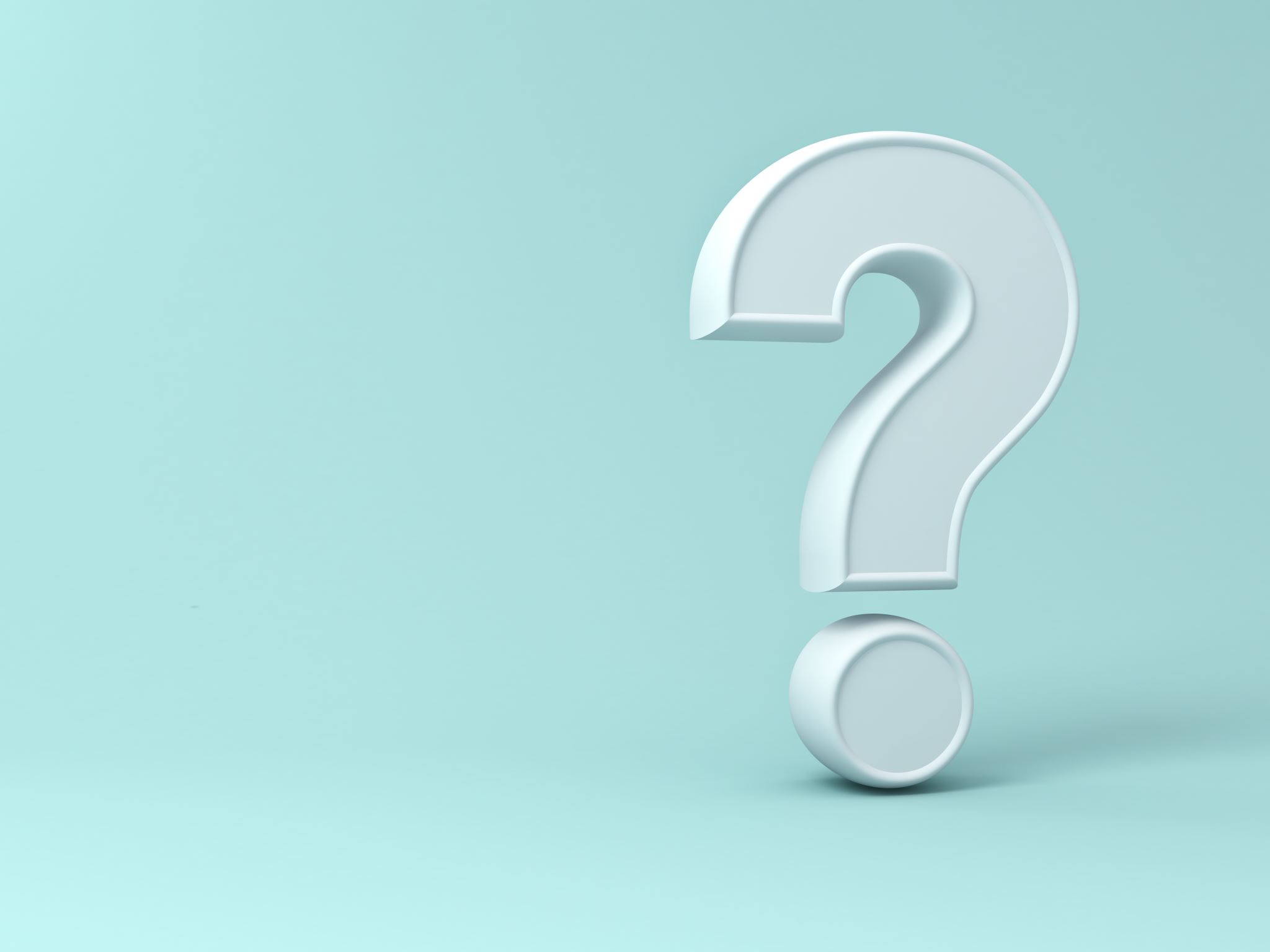 Questions?